LIIKKUVAKSI-KOULUTUS
ALAKOULU 2017-2018

LEIKITTÄMINEN
SISÄLTÖ:
MILLAINEN ON HYVÄ LIIKUNTALEIKKI VÄLITUNNILLE?
LEIKIN SÄÄNNÖT
TEHTÄVÄ 1
KOULUN OMA LEIKKIPANKKI
TEHTÄVÄ 2
LEIKITTÄMINEN
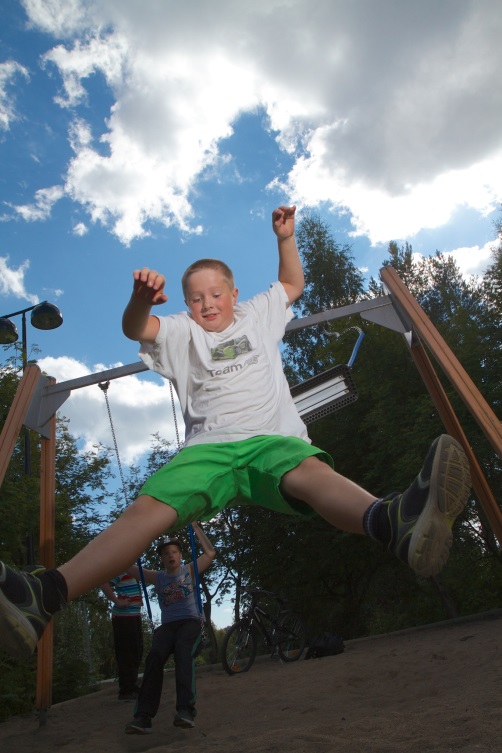 YKSINKERTAISET SÄÄNNÖT
PALJON LIIKETTÄ
MAHDOLLISESTI JO SUURELLE OSALLE OPPILAISTA TUTTU
LEIKISTÄ EI JOUDU POIS TAI SIIHEN PÄÄSEE HELPOSTI TAKAISIN

MIKSI VÄLITUNNILLE EI KANNATA OTTAA UUSIA, PALJON SÄÄNTÖJÄ SISÄLTÄVIÄ LEIKKEJÄ?
MILLAINEN ON HYVÄ LEIKKI VÄLITUNNILLE?
EI TUOMARIA
KAIKKIEN PITÄÄ PYSTYÄ OSALLISTUMAAN
OPPILAIDEN PITÄÄ PYSTYÄ HOITAMAAN MAHDOLLINEN PISTEENLASKU ITSE
TURVALLISUUS KAIKEN LÄHTÖKOHTA
SÄÄNNÖT
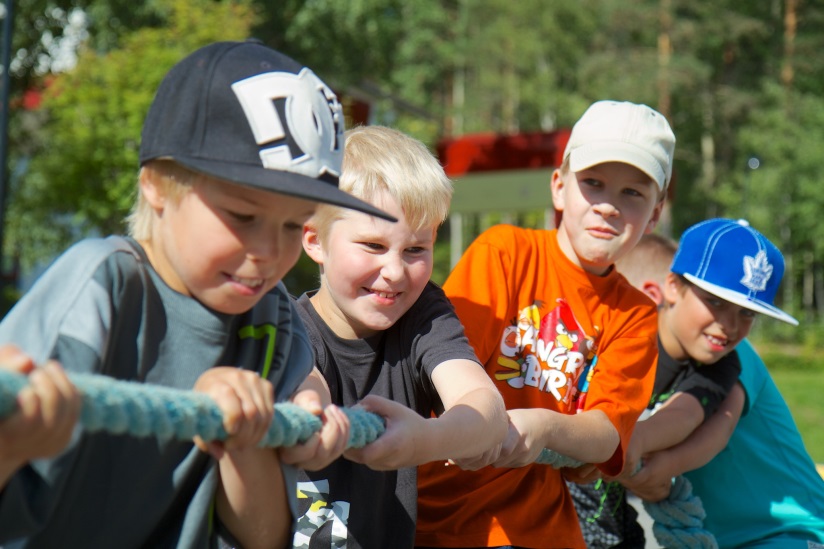 MIETTIKÄÄ YKSIN, PAREITTAIN TAI RYHMISSÄ MILLAISET LEIKIT TÄYTTÄVÄT EDELLÄMAINITUT VAATIMUKSET
KOOTKAA NÄMÄ LEIKIT KOULUNNE OMAAN LEIKKIPANKKIIN
TEHTÄVÄ 1
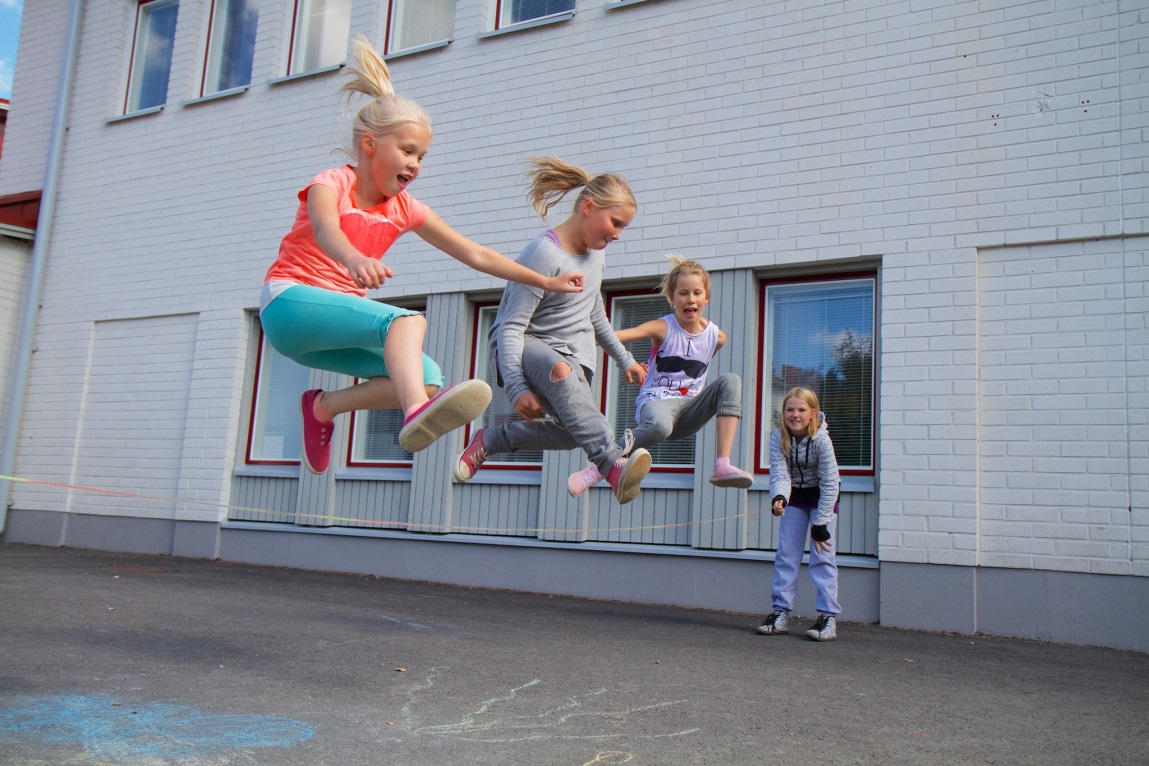 1.
2.
3.
4.
5.
KOULUN OMA LEIKKIPANKKI
KÄYKÄÄ KOKEILEMASSA LEIKKEJÄ JA OHJATKAA NIITÄ TOISILLENNE

JA / TAI

MIETTIKÄÄ MITEN VOISITTE INNOSTAA OPPILAITA LEIKKIMÄÄN OMASSA KOULUSSANNE
LEIKKIEN MAINOSTUS
LEIKKIEN OHJAUS VÄLITUNNILLA
KOKO KOULUN LEIKKIPÄIVÄ
JOTAIN MUUTA..
TEHTÄVÄ 2